directamente
¿Cuál de estos perros no tiene color?
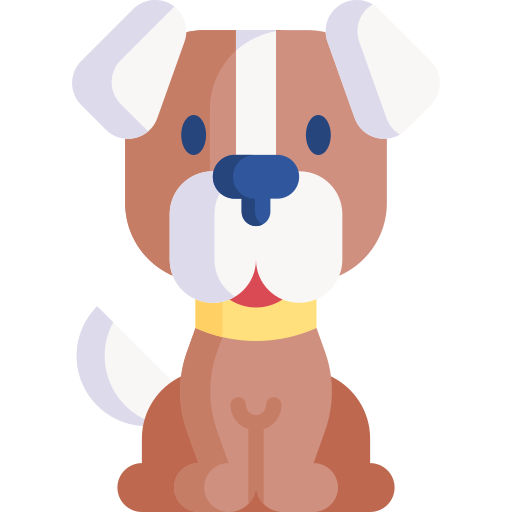 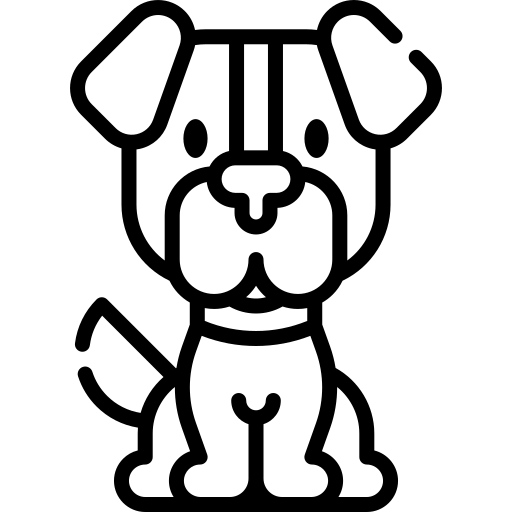 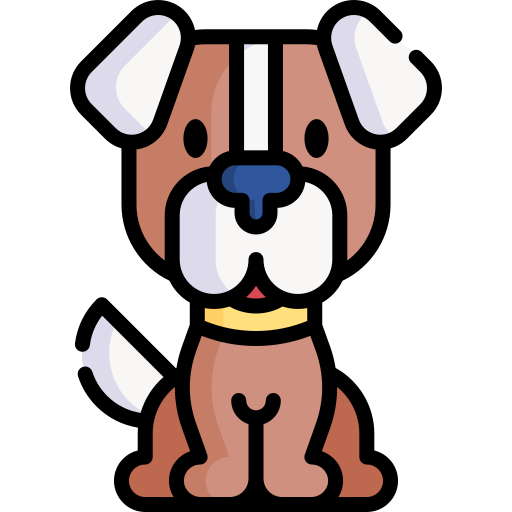 descartando
¿Cuál de estos perros no tiene color?
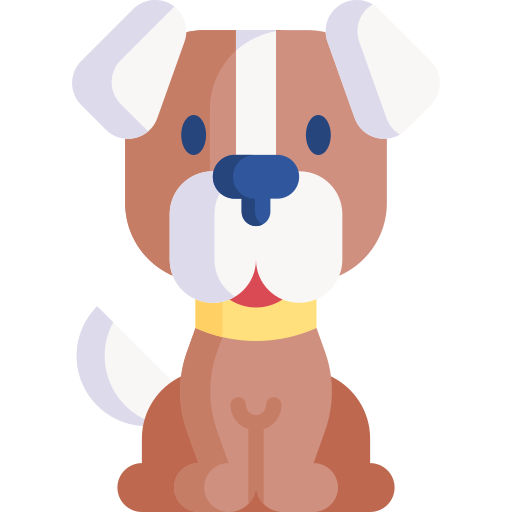 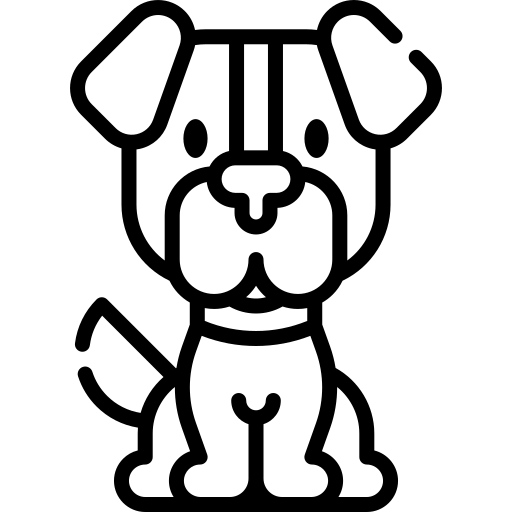 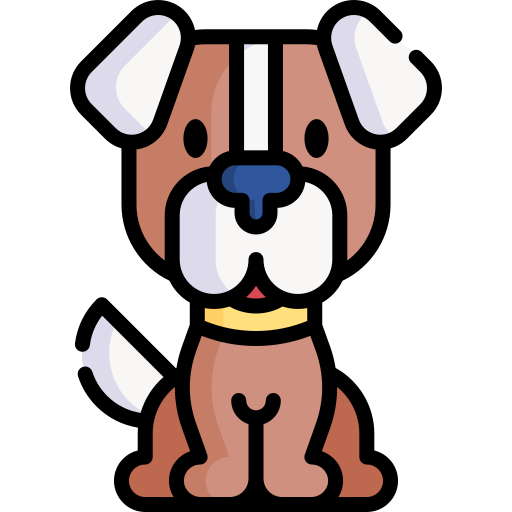 descartando
¿Cuál de estos perros no tiene color en el borde?
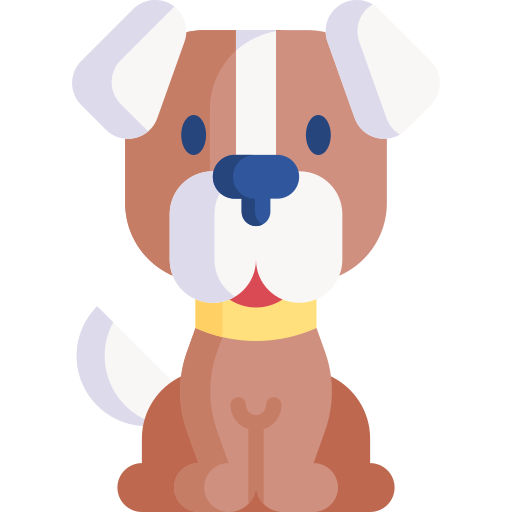 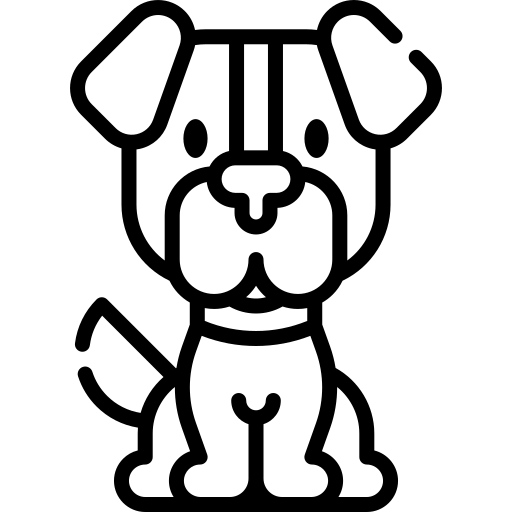 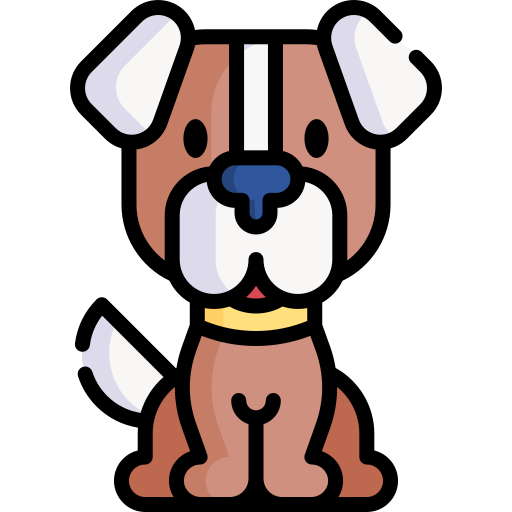